Literary Fiction Writing for Secondary School Students
Jenny Baker
Jenny.baker@freospeech.com.au
Genres
Examples of Literary Fiction
Literary Fiction
Simple Steps
[Speaker Notes: Badi followed his uncle as he pushed his way through the crowded Melbourne markets. He could smell the stench of decaying fish and old piles of rotting fruit. Badi could hear the conversations of customers as they try to get a bargain for their fruit and the venders trying to persuade people to buy their plump rich mangoes. “Two mangoes for $5”. The air had a freezing chill on it. The rain thumped down onto the old rusty roof. The wind howled through gapes in the walls making little tornadoes. The wind sent chills down his spine. There were puddles every from the holes in the rusted tin sheeting.
 
Badi felt out of place as everyone had coats and long warm trousers while he was dressed in thin and tattered clothes that his uncle had lent him. There was no colour amongst the chaos.  Except for one stall. The vibrant colours of the fruit drew Badi towards the …Stall…… like a bee to honey. As he got closer, he could smell the sweet fragrant aroma of the delicious fruit. There were towers of shiny red apples, stacks of perfect fresh strawberries and mountains of golden ripe mangoes. In the midst of a wintery day, a ray of sunshine broke through the gloomy market place. The sunshine settled upon a luscious rosy peach. As if it was a gift from heaven. Badi dreamt of biting into the irresistible peach, and for a few seconds, he was lost in his imagination. Badi felt his pockets for some coins to buy the prize peach, but of course there were none. Badi secretly looked around and noticed everyone was busy buying, selling and chatting. The temptation was too much. Swiftly and carefully he swept the precious peach away and slipped it under his scruffy shirt. There was an immense surge of joy throughout Badi’s body. 
 
Badi rubbed his fingers along the outline of the plump peach. The texture was fury and soft and reminded him of the old peach tree in his grandmother’s backyard back home in ?Afghanistan?. Badi caught up to his uncle who was buying the ‘black sheep’ of the food. He could feel the urge to take a nibble of the gorgeous peach but had to use all of his will power to resist the temptation. 
 
The wait for the tram to take Badi and his uncle home to Ringwood seemed to take forever even through it was only a few minutes. Once on the crowded tram, people were pushing and shoving for a seat. The noisy school kids dominated the back of the tram. When uncle found a seat Badi stood shyly nearby, wondering when he would be able to taste the precious peach that he was holding gently under his shirt. Suddenly the school kids got off making room for Badi at the back of the tram. Badi stealthily slid towards the back and found a seat in the corner. He took out the peach, just steering at its beauty in owe. As Badi bit into the succulent peach, memories of his childhood flooded back. Images of Badi and his siblings climbing his grandmothers old peach tree overwhelmed him. He could almost feel himself stretching as he reached for the glorious peaches that hung there on the highest branches. The sweet smell, the intense taste and the soft texture of the peach reminded him of the happiest time of his life. And the most precious memory was of his grandmother sitting under the shade of the peach tree humming their favourite songs.]
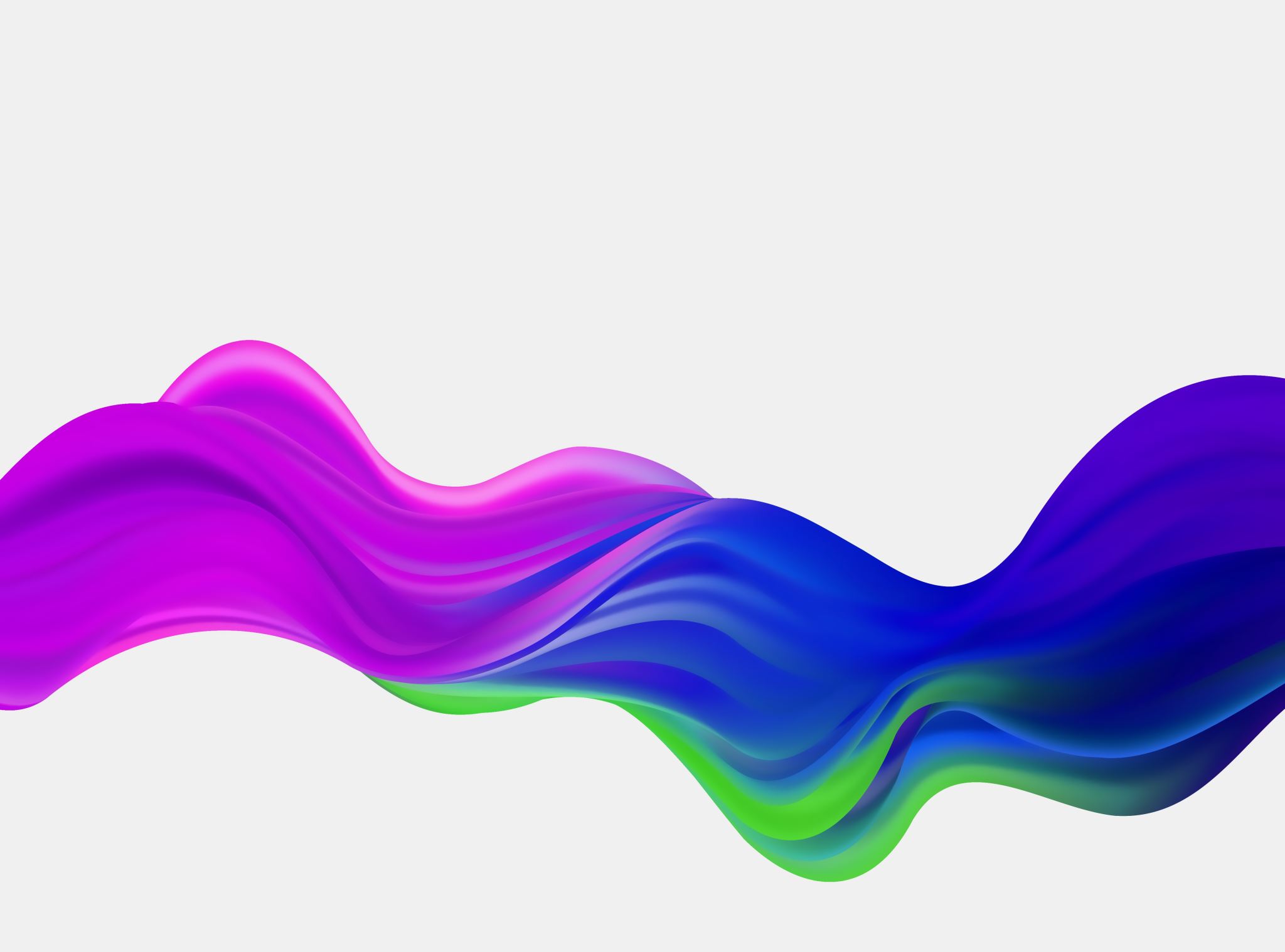 Constructing a Character
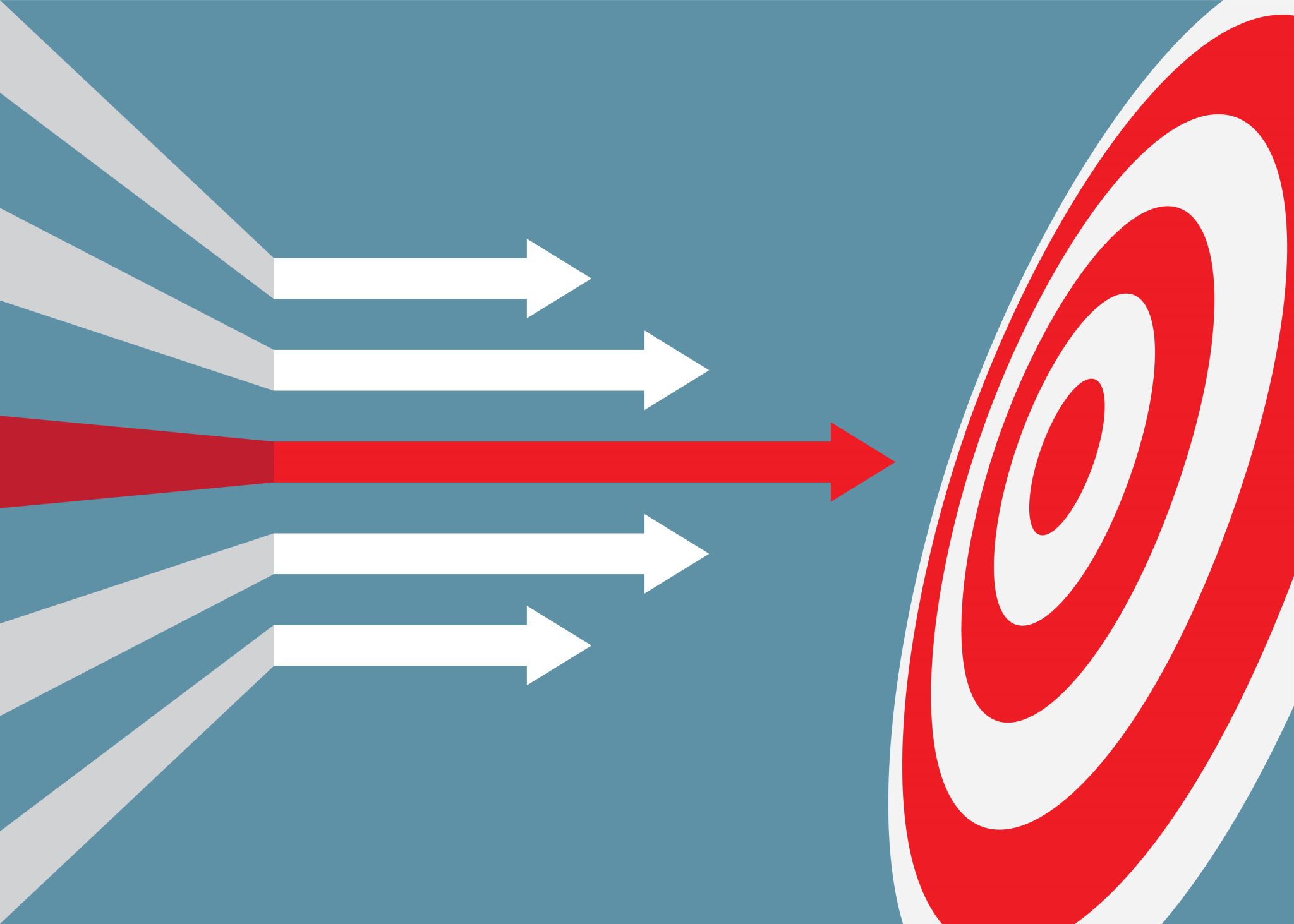 Goals and Motivations
Clearly define the main character's goals and motivations. What do they want to achieve, and why is it essential to them? This will give the character purpose and drive the story forward.
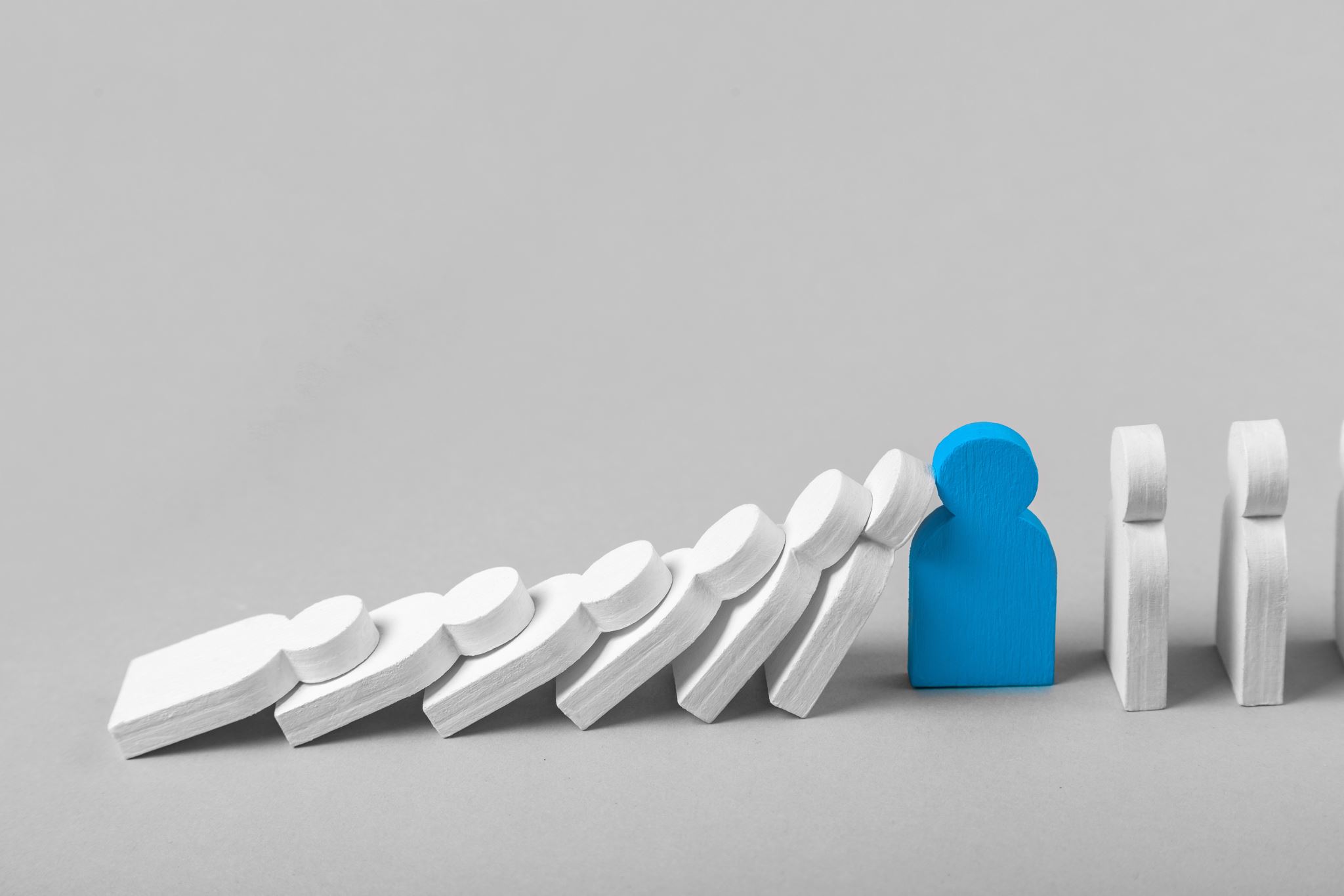 Conflict and Obstacles
Introduce challenges and obstacles that the main character must overcome. This conflict creates tension and keeps readers engaged in the story.
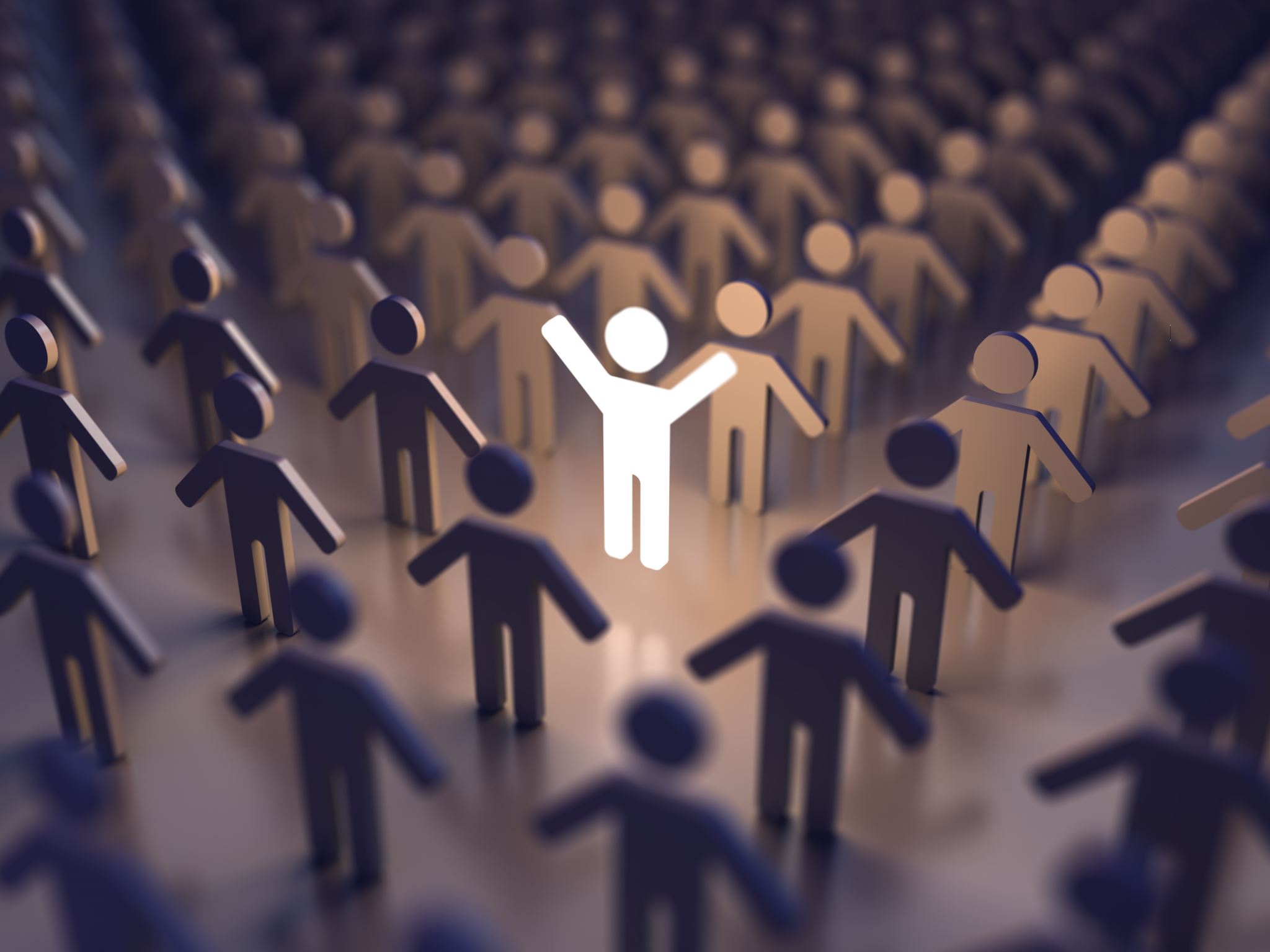 Personality and Traits
Develop a well-rounded personality for the main character. Consider their strengths, weaknesses, fears, and quirks. A complex character feels more real and relatable to readers.
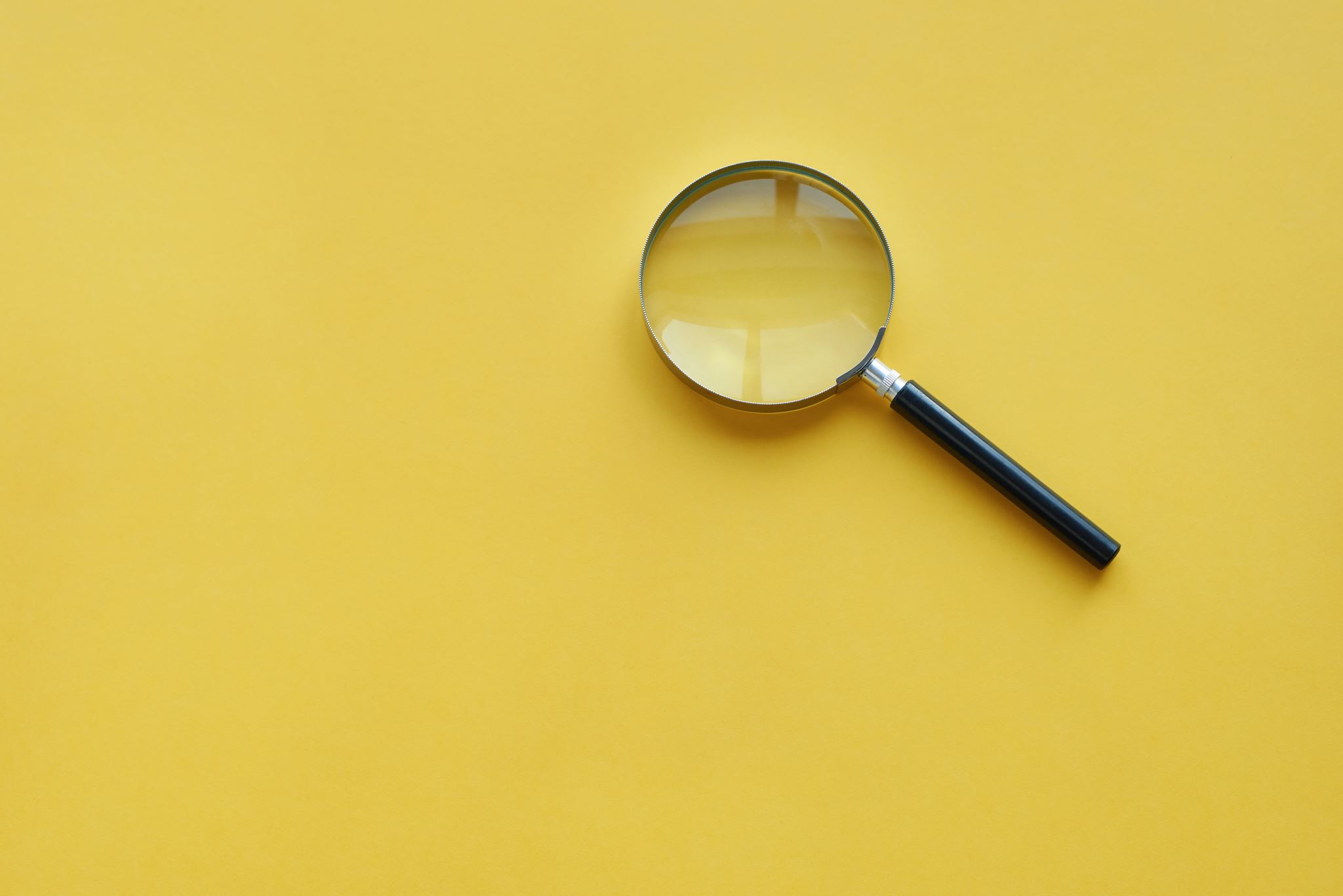 Backstory
Provide some backstory to the main character that explains their past experiences and how they became who they are at the start of the story. However, avoid excessive exposition and only include relevant details.
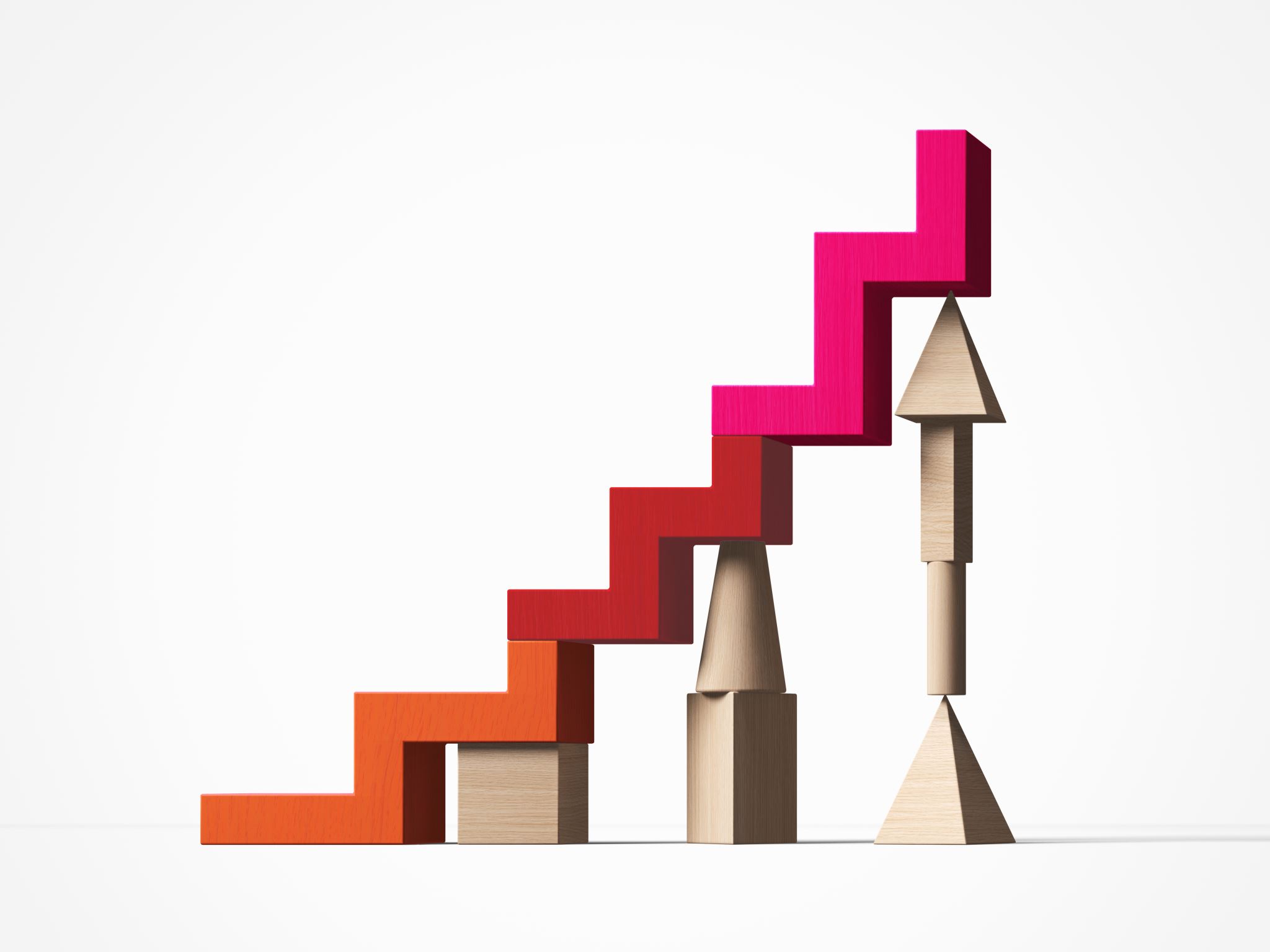 Growth and Development
Allow the main character to experience growth and development throughout the story. As they face challenges and overcome obstacles, they should change in some way, whether it's a shift in beliefs, values, or behaviour.
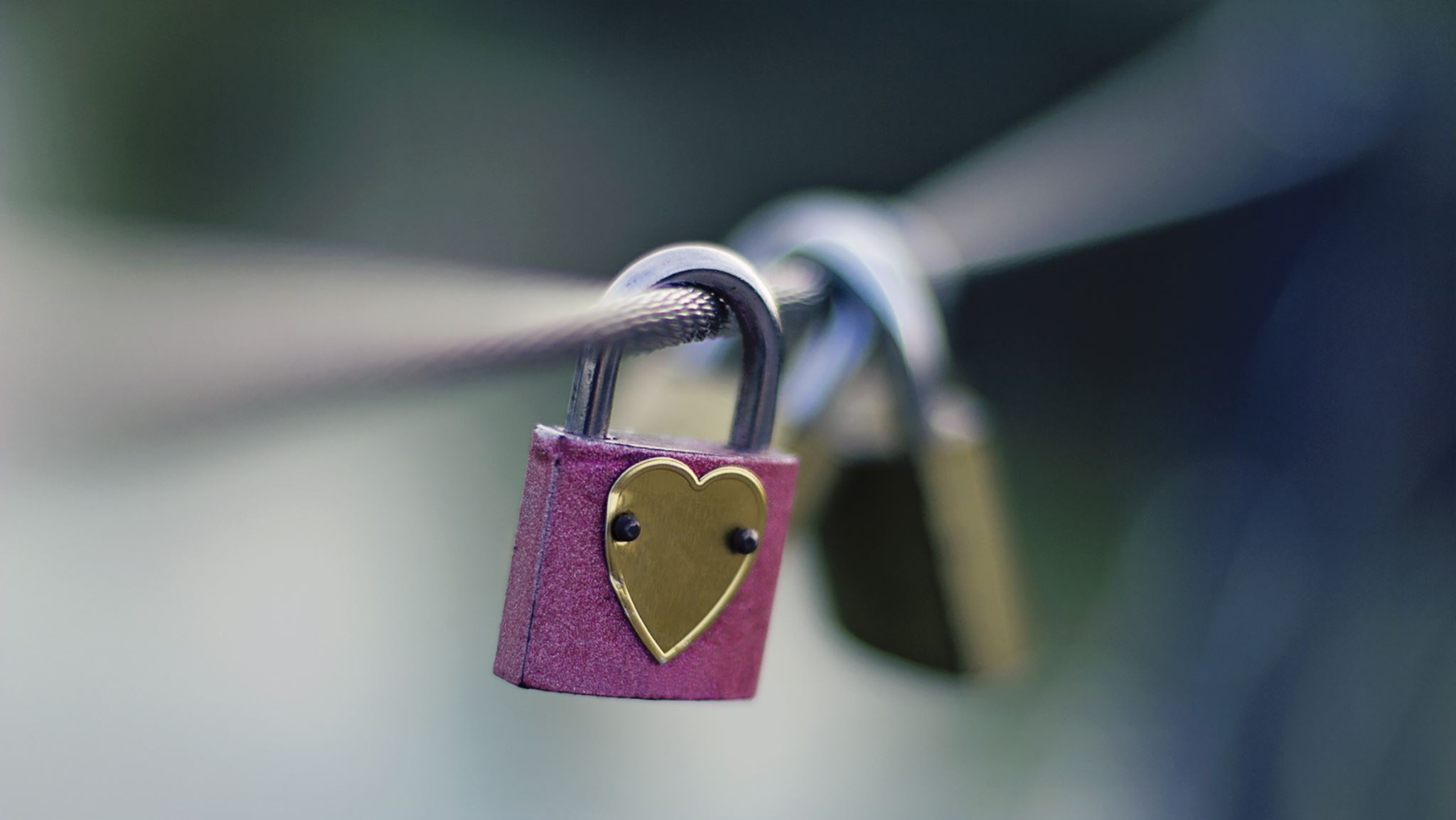 Relatability
Make the main character relatable to readers. Even if their circumstances are different, readers should be able to connect with their emotions and struggles on a human level.
Explore the main character's internal conflicts and emotions. This adds depth to the character and allows readers to empathize with their struggles.
Internal Conflict
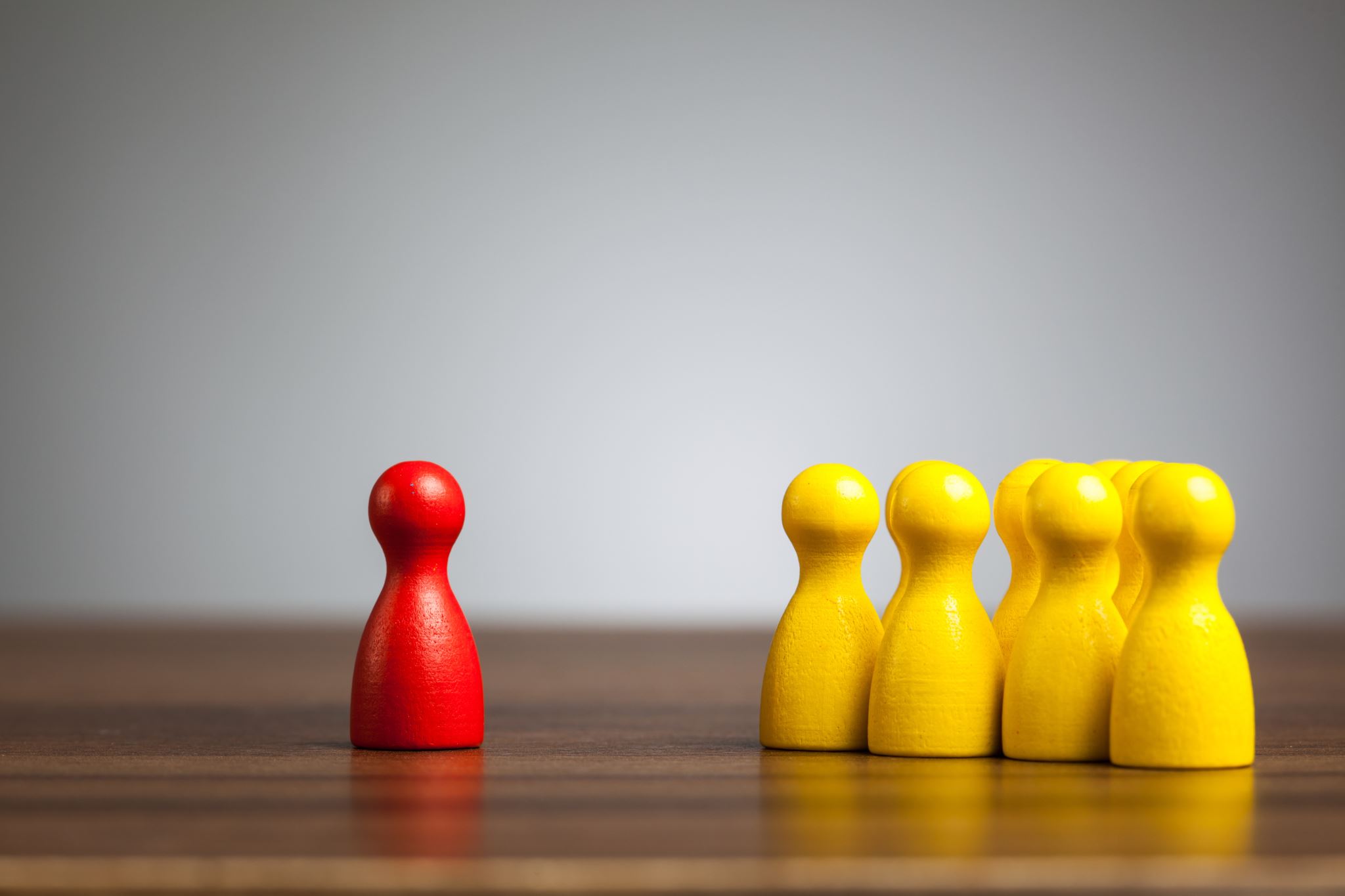 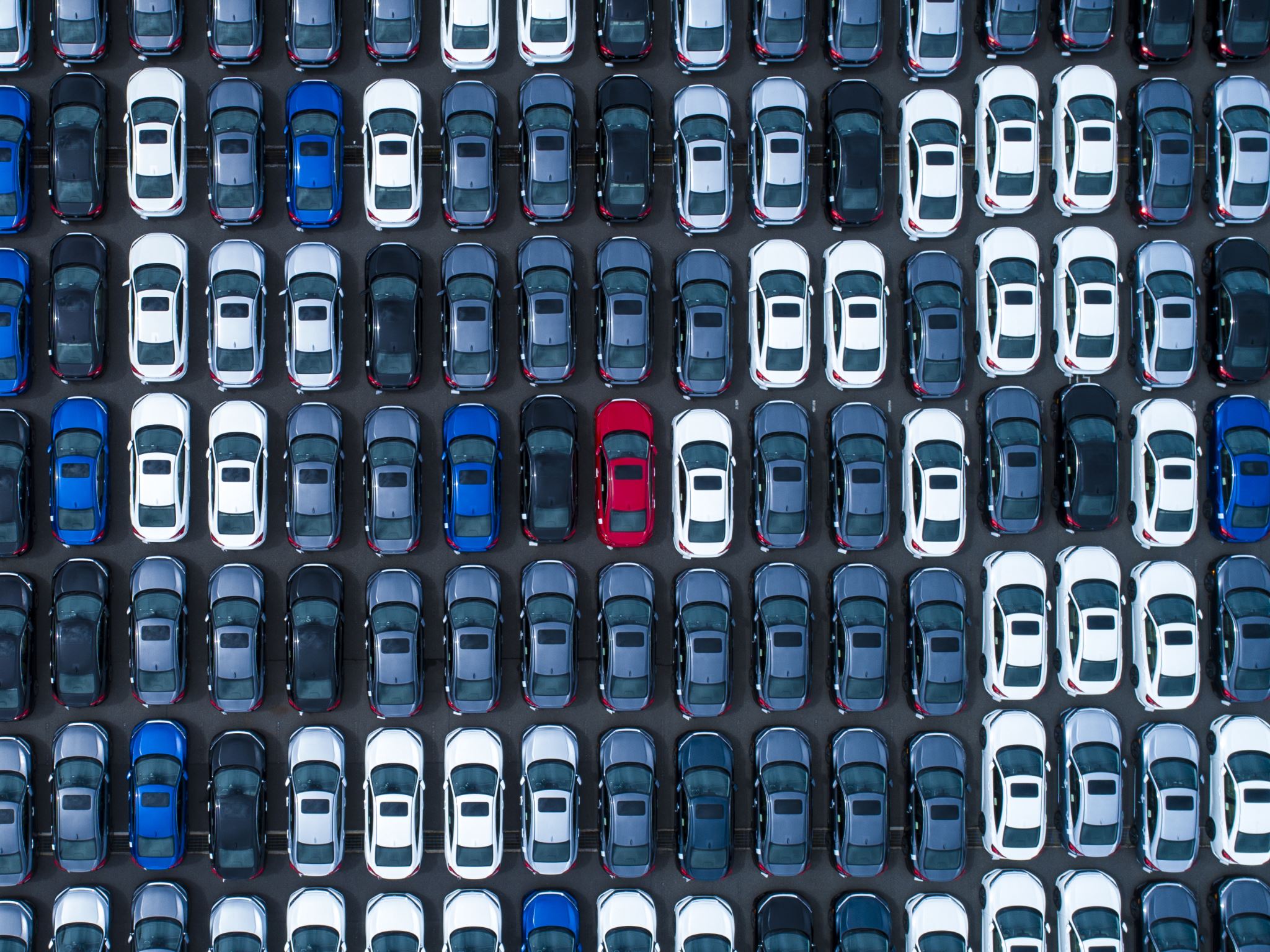 Agency
Ensure the main character has agency and actively contributes to the story's progression. They should be the driving force behind their own decisions and actions.
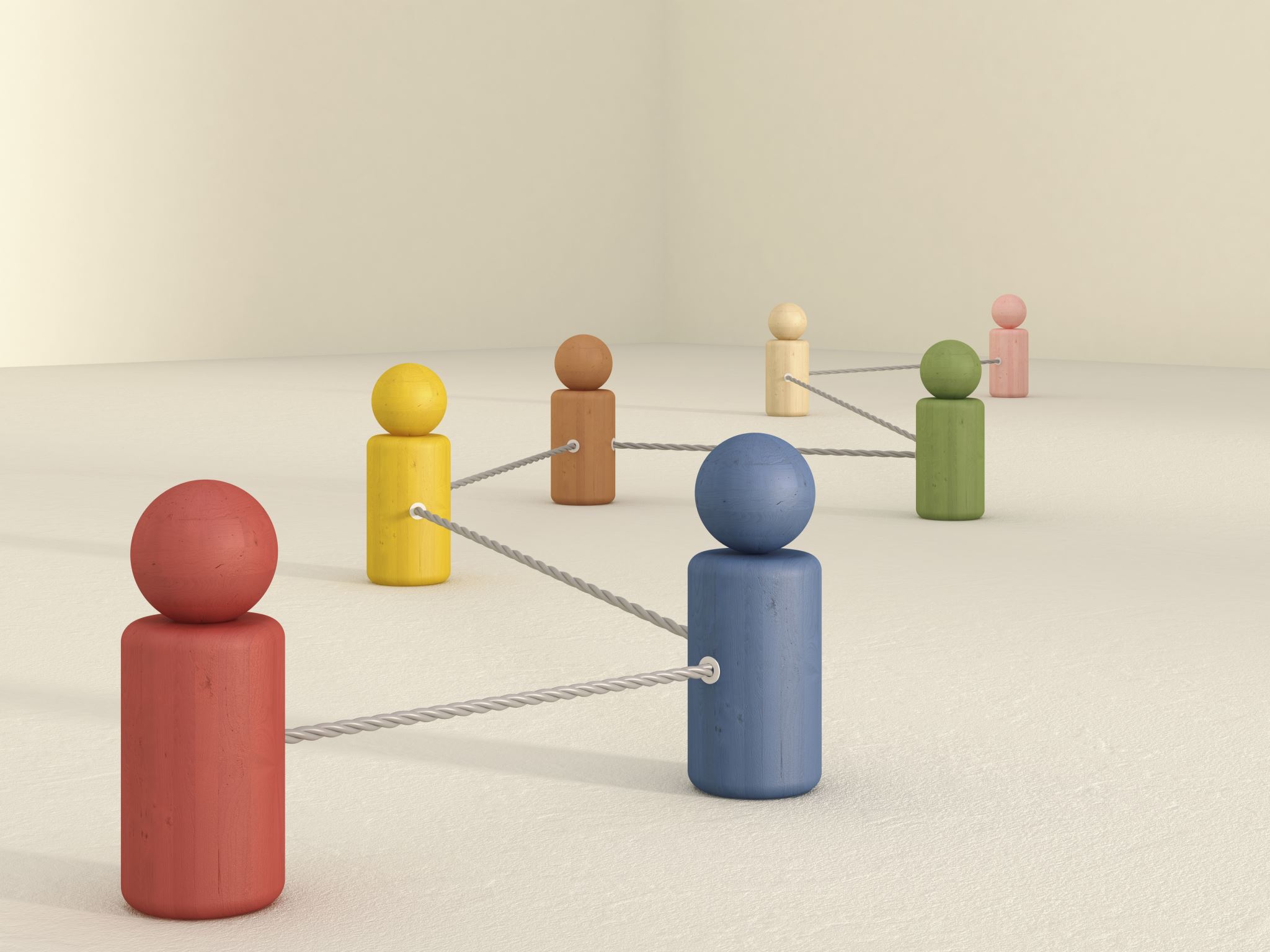 Relationships
Develop meaningful relationships between the main character and other characters in the story. How they interact with others can reveal aspects of their personality and add emotional depth.
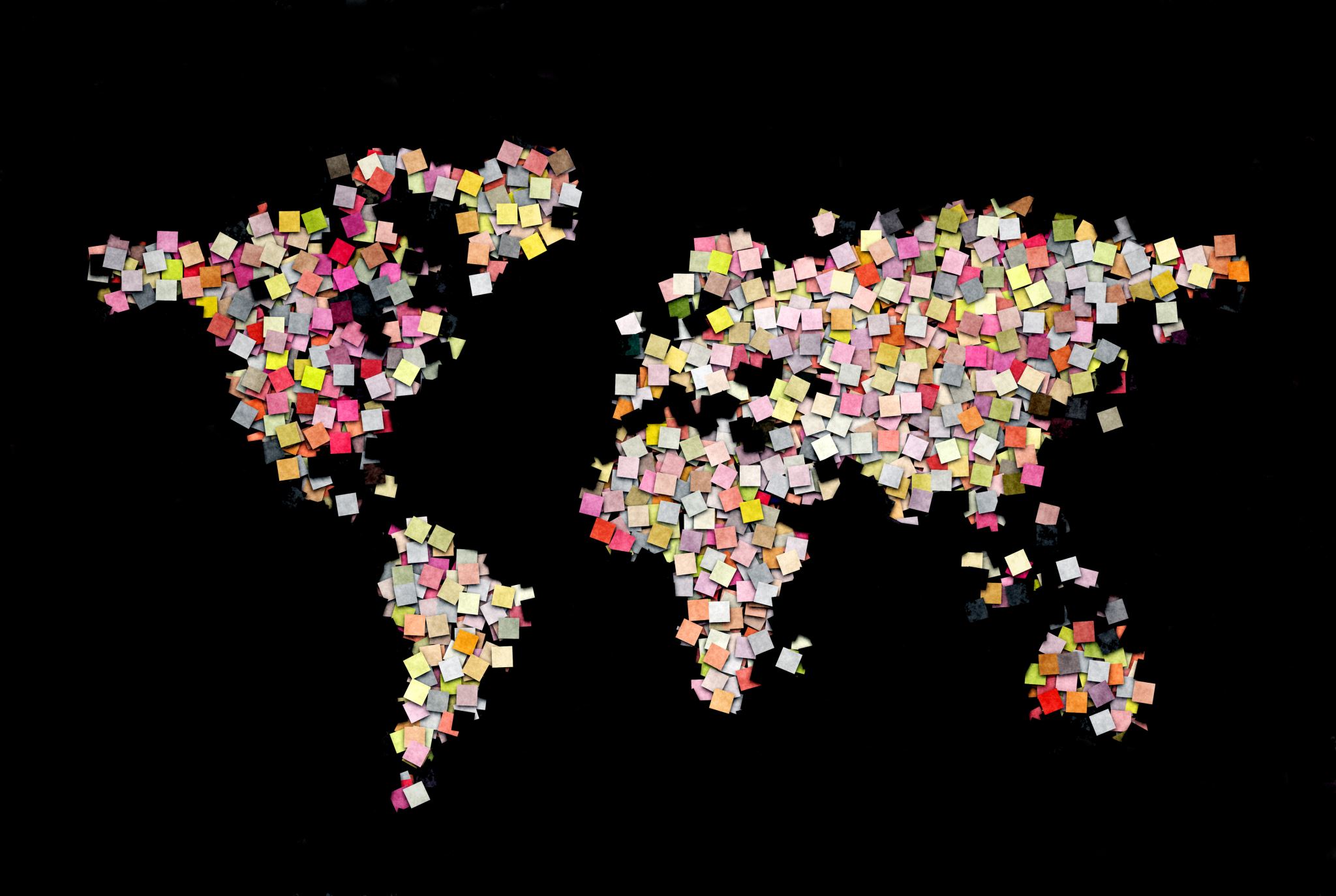 Setting and Worldview
Consider how the main character's background and experiences influence their worldview. How do they perceive the world around them, and how does it shape their actions?
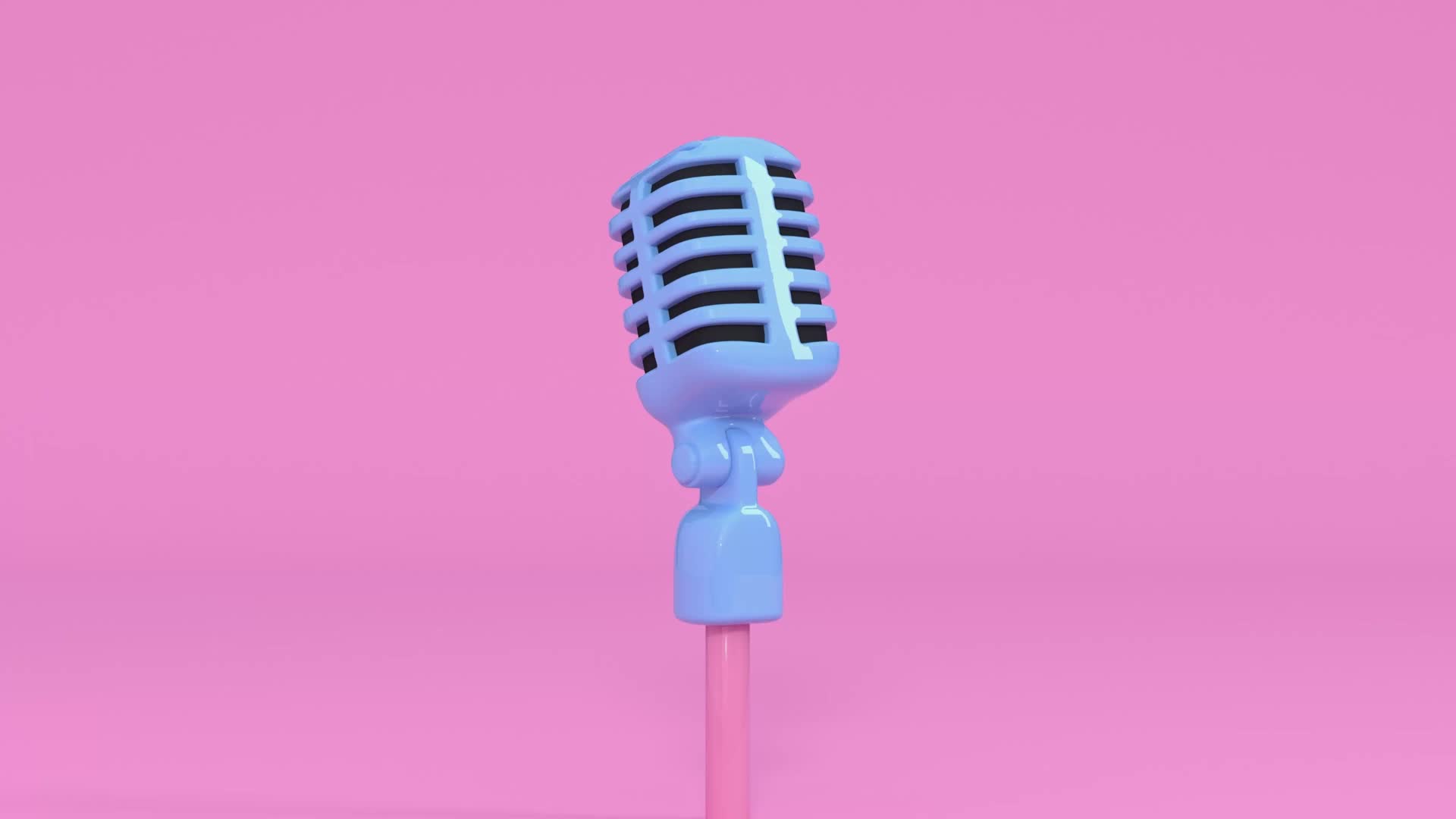 Unique Voice
Give the main character a distinctive voice and manner of speaking. This helps to differentiate them from other characters and makes them memorable.
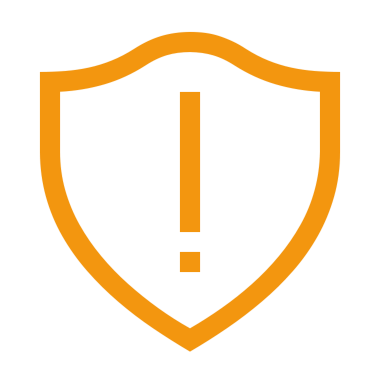 Limitations
Establish limitations for the main character to make them more realistic and relatable. Nobody is perfect, and flaws can make a character more compelling.
Plan how the main character's journey will conclude. What lessons will they learn, and how will they change by the end of the story?
Resolution
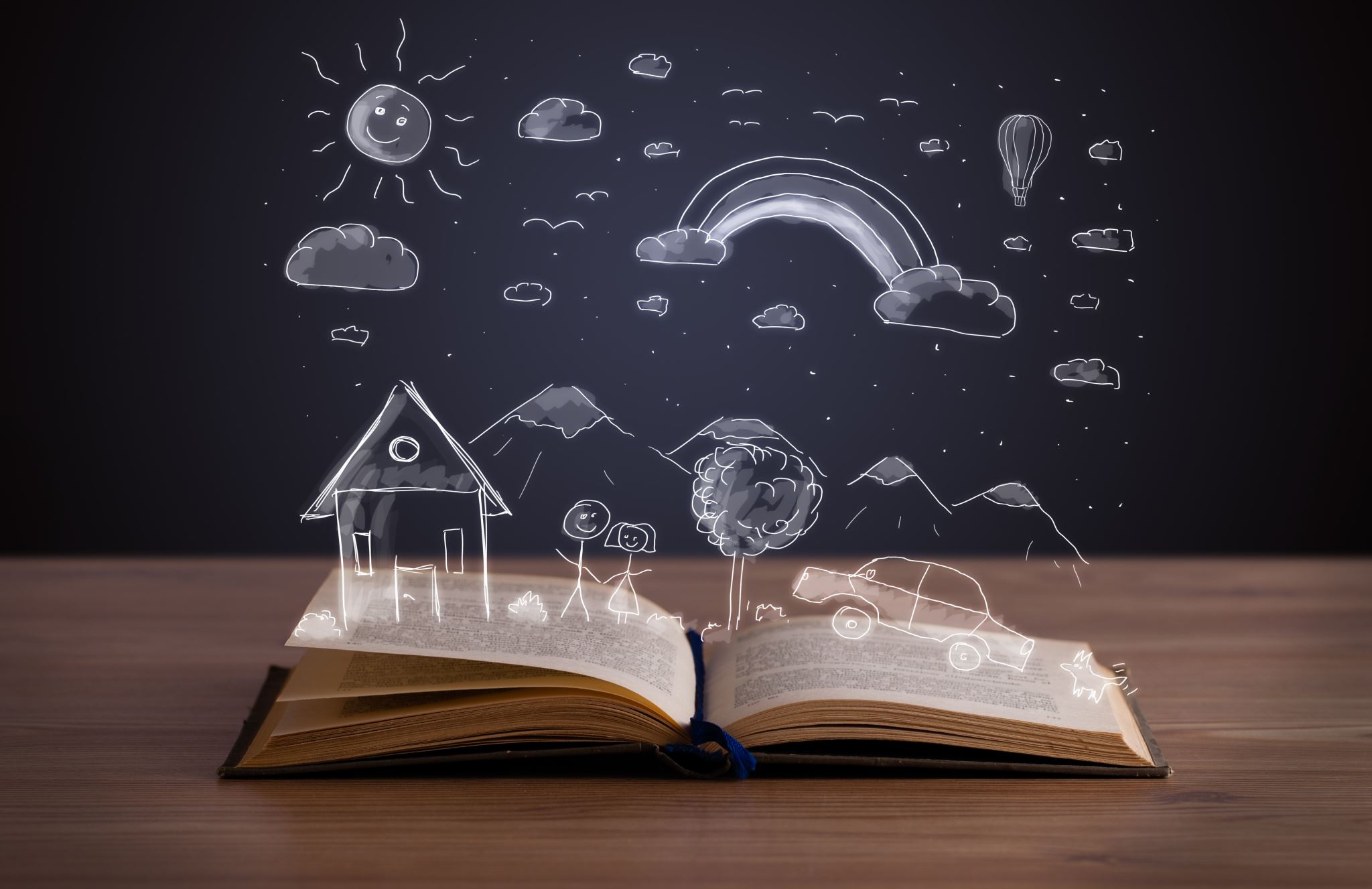 Use images and videos to develop the character
Use videos and images to develop the setting for the back-story
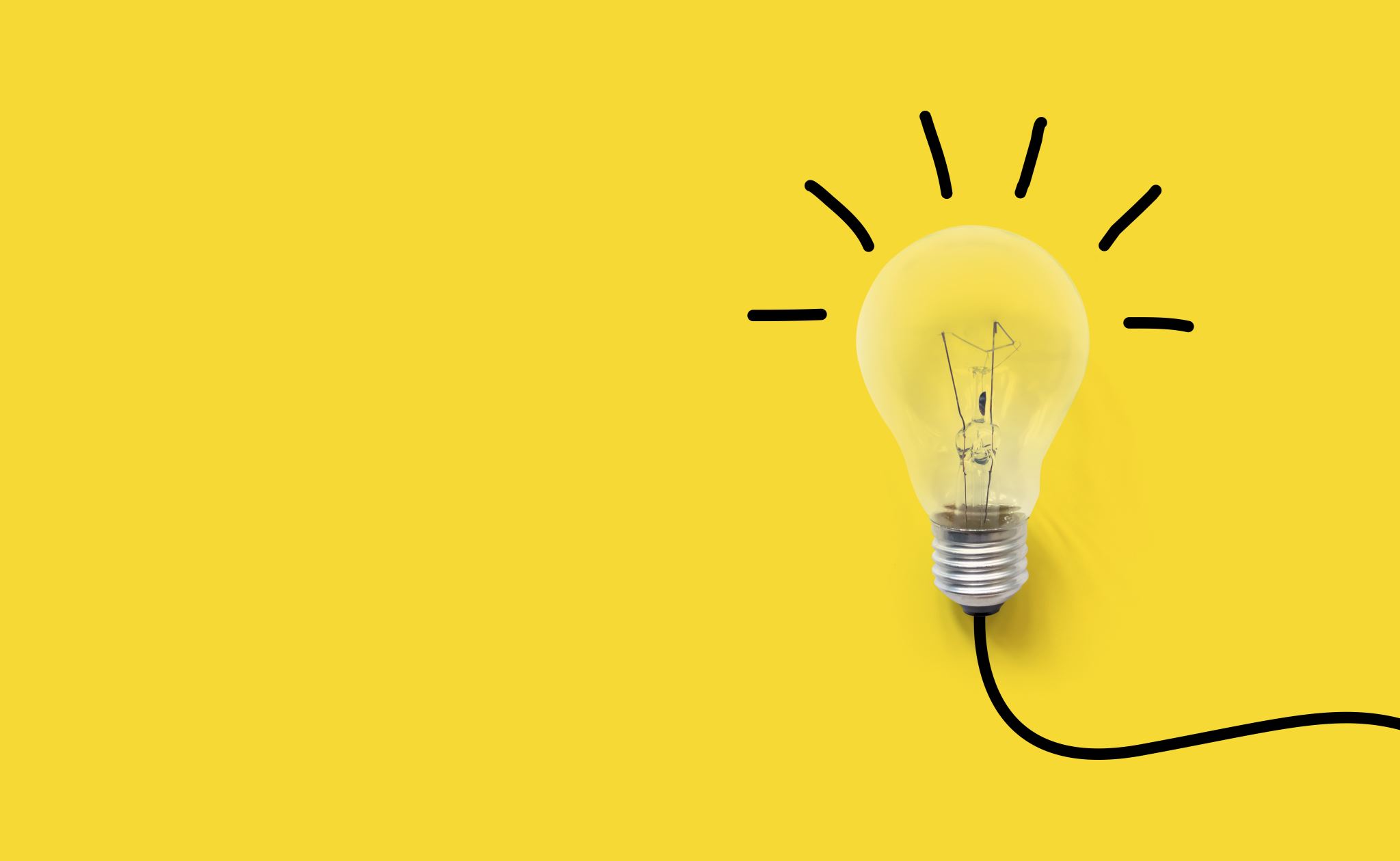 Design Your Character
Name
Gender
Age
Country of Origin
Personality
Physical Appearance
Clothing
Language
Back Story
Plot Schemas
Types of Conflict
Ideas
Person against self
Person against person
Person against society
Write your own version of the story and unpack it
Plan for Story 1
Plan for Story 2
Badi followed his uncle as he pushed his way through the crowded Melbourne markets. He could smell the stench of decaying fish and old piles of rotting fruit. Badi could hear the conversations of customers as they try to get a bargain for their fruit and the venders trying to persuade people to buy their plump rich mangoes. “Two mangoes for $5”. The air had a freezing chill on it. The rain thumped down onto the old rusty roof. The wind howled through gapes in the walls making little tornadoes. The wind sent chills down his spine. There were puddles every from the holes in the rusted tin sheeting.
Badi felt out of place as everyone had coats and long warm trousers while he was dressed in thin and tattered clothes that his uncle had lent him. There was no colour amongst the chaos.  Except for one stall. The vibrant colours of the fruit drew Badi towards the …Stall…… like a bee to honey. As he got closer, he could smell the sweet fragrant aroma of the delicious fruit. There were towers of shiny red apples, stacks of perfect fresh strawberries and mountains of golden ripe mangoes. In the midst of a wintery day, a ray of sunshine broke through the gloomy market place. The sunshine settled upon a luscious rosy peach. As if it was a gift from heaven. Badi dreamt of biting into the irresistible peach, and for a few seconds, he was lost in his imagination. Badi felt his pockets for some coins to buy the prize peach, but of course there were none. Badi secretly looked around and noticed everyone was busy buying, selling and chatting. The temptation was too much. Swiftly and carefully he swept the precious peach away and slipped it under his scruffy shirt. There was an immense surge of joy throughout Badi’s body.
Badi rubbed his fingers along the outline of the plump peach. The texture was fury and soft and reminded him of the old peach tree in his grandmother’s backyard back home in ?Afghanistan?. Badi caught up to his uncle who was buying the ‘black sheep’ of the food. He could feel the urge to take a nibble of the gorgeous peach but had to use all of his will power to resist the temptation. 
 
The wait for the tram to take Badi and his uncle home to Ringwood seemed to take forever even through it was only a few minutes. Once on the crowded tram, people were pushing and shoving for a seat. The noisy school kids dominated the back of the tram. When uncle found a seat Badi stood shyly nearby, wondering when he would be able to taste the precious peach that he was holding gently under his shirt. Suddenly the school kids got off making room for Badi at the back of the tram.
Badi stealthily slid towards the back and found a seat in the corner. He took out the peach, just steering at its beauty in owe. As Badi bit into the succulent peach, memories of his childhood flooded back. Images of Badi and his siblings climbing his grandmothers old peach tree overwhelmed him. He could almost feel himself stretching as he reached for the glorious peaches that hung there on the highest branches. The sweet smell, the intense taste and the soft texture of the peach reminded him of the happiest time of his life. And the most precious memory was of his grandmother sitting under the shade of the peach tree humming their favourite songs.
Formulas for Frames: Delivering the Program
A methodology for teaching students the how and why
 of employing specific language devices within a narrative genre.
Year 4 girl
“Average” writer as reported by teacher
3 minutes planning
30 minutes writing
First prompt: The night a girl/boy got locked inside Target
Second prompt: The day a lion escaped from the zoo
Read these two texts and identify differences between them.
PRE-TEST April 2021

Title: The night a boy or girl got locked inside target.
It was the girl’s birthday, she got a $50 gift card for Target. It seemed like The Best birthday ever…
May openend her small gift and knew straight away it was the Target gift card she wanted. She was right, May screamed with delight “finally,” you got me one!”. 
It was 5 o clock by that time May and her parents went to the shopping centre. ‘ok May you can go into target by yourself while we do some shopping” said May’s parents. so she ran right into the humongeos store. Then she heared the announcement: This store will close in 5 minutes,” May hurried to find this toy but it was to late the workers shut the doors and locked them. May was scared…
The end.
PRE-TEST April 2021
Title: The night a boy or girl got locked inside target.

It was the girl’s birthday, she got a $50 gift card for Target. It seemed like The Best birthday ever…
May openend her small gift and knew straight away it was the Target gift card she wanted. She was right, May screamed with delight “finally,” you got me one!”. 
It was 5 o clock by that time May and her parents went to the shopping centre. ‘ok May you can go into target by yourself while we do some shopping” said May’s parents. so she ran right into the humongeos store. Then she heared the announcement: This store will close in 5 minutes,” May hurried to find this toy but it was to late the workers shut the doors and locked them. May was scared…
The end.
POST-TEST July 2021
Title: How my lion came to me.

Last week, my lion friend escaped from the zoo. He opened the iron gates (somehow?) and ran along the wet road to the staition. he was the only one on the train because the sky was as black as a beetle. He carryeid his breifcase off the rusty, metal step train to small shop, He sat down next to a lady but she just glared at my lion and scuttled away fastly. Next my lion hopped on an empty bus but he was to big. So he walked in the cold rain for miles until his legs were so tired they could drop off. He sat down gently on the narrow foot path and whined. The wind blew through his mane and he shivered. He knew he needed to find somewhere to sleep. He rubbed his hands together and stood up. He quickly ran along the soggy foot path and came to my narrow house. He knocked on the door, and mum opened it. Luckily mum let him in. Now he lives with me. FOREVER.
What was taught between April and July….?
1. Dynamic Action
2. Reflection + Planning
3. Orientation
4. Specificity
5. Imagery
Imagery continued
6. Connectivity for Establishing…
7. Emphasis
8. Cohesion
Extract the “skill” from the “game” but put it back in the “game” when it is accomplished!
Teaching at Sentence Level
Teaching the Macrostructure and Microstructure…one Sentence at a Time
Frame 1
Frame 1
Several months ago, 
a family from Fremantle sailed their yacht across the Indian Ocean 
for a grand adventure. 

The sea was crystal clear, 
and the sun shone brightly like a diamond.
Where in the Narrative Hill is this?
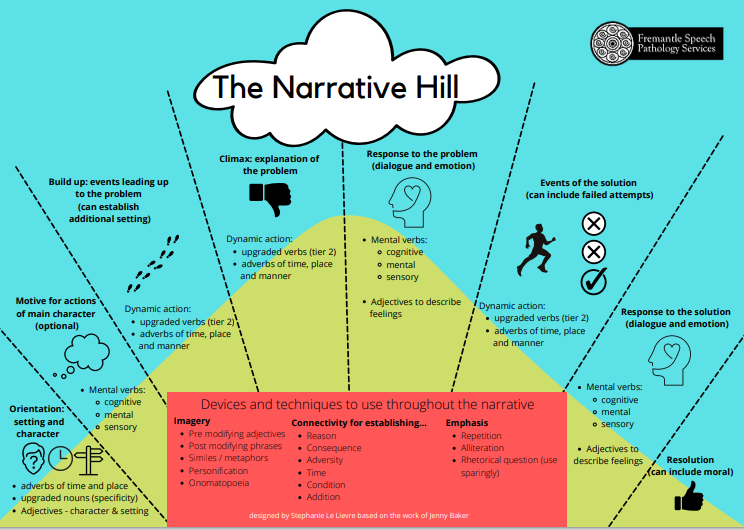 Several months ago, 
a family from Fremantle sailed their yacht across the Indian Ocean for a grand adventure.
Adverbs of time (orientation)
Last year
Before Christmas
In the middle of June
Discuss the characteristics of ‘temporal” words
Several months ago, 
a family from Fremantle sailed their yacht across the Indian Ocean  for a grand adventure.
Proper Nouns (specificity)
Sydney Harbour
Bermuda Triangle
Discuss how you could use the name of the family to increase specificity
Several months ago, 
a family from Fremantle sailed their yacht across the Indian Ocean for a grand adventure.
Adverb of Place (orientation)

around the world
through the Bahamas
Discuss prepositions and why only some work in this instance
Several months ago, 
a family from Fremantle sailed their yacht across the Indian Ocean for a grand adventure.
Connection of Reason

because they wanted to go
as they wanted to go
since they wanted to go
Discuss connectors of reason and why only some work in this instance
Several months ago, 
a family from Fremantle sailed their yacht across the Indian Ocean for a grand adventure.
Upgraded Words

went  sailed
boat  yacht
big  grand
holiday  adventure
Discuss how upgrading the verbs, adjectives and nouns increases specificity
The sea was crystal clear, 
and the sun shone brightly like a diamond.
Imagery via adjectives
SVC sentence
2 adjectives

Emphasis via Alliteration
bright blue
wild and wavy
Discuss how you can do two jobs with the same words
The sea was crystal clear, 
and the sun shone brightly like a diamond.
Connection of addition
“and” is used to connect two clauses
Discuss how some people overuse ‘and’
The sea was crystal clear, 
and the sun shone brightly like a diamond.
Adverb of Manner 
(dynamic action)
brilliantly
glowingly
radiantly
Discuss how adverbs of manner have __ly endings and can add to the verb or the adjective
The sea was crystal clear, 
and the sun shone brightly like a diamond.
Simile (to create imagery)
disco ball
torch
high-beam light
Discuss how similes can make the reader associate two things.
Also, discuss the two formations of similes – as bright as a XXXX or like a XXXXX
Formula for sentence one:
Adverb of time +
Name of family (Proper noun) +
Origin of family + (Proper noun) 
Upgraded verb +
Upgraded noun +
Adverb of place +
Proper nouns +
Connector of reason +
Upgraded adjective +
Upgraded noun
Write a sentence using the formula:
Formula for sentence two:
2 adjectives +
Alliteration +
Connection of addition + 
Adverb of manner +
Simile
Write a sentence using the formula:
Frame 2
Without warning,they were confronted with a massive storm. 

Lightning cracked above their heads, 
and a huge angry wave snapped the mast in half like a toothpick.
Where in the Narrative Hill is this?
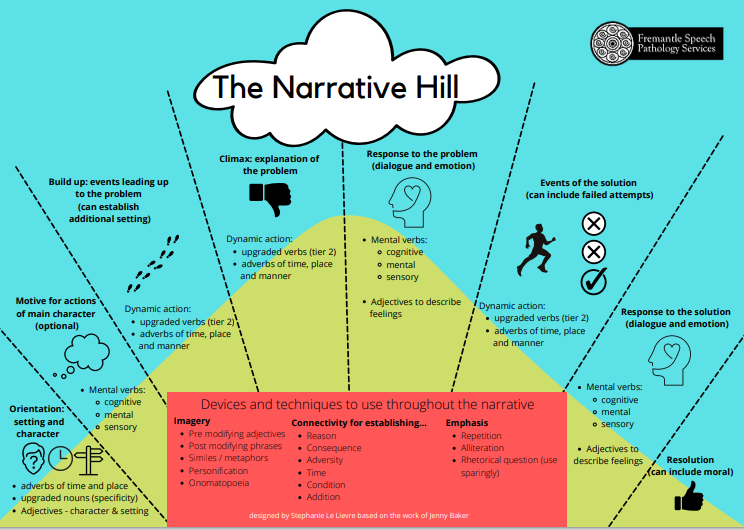 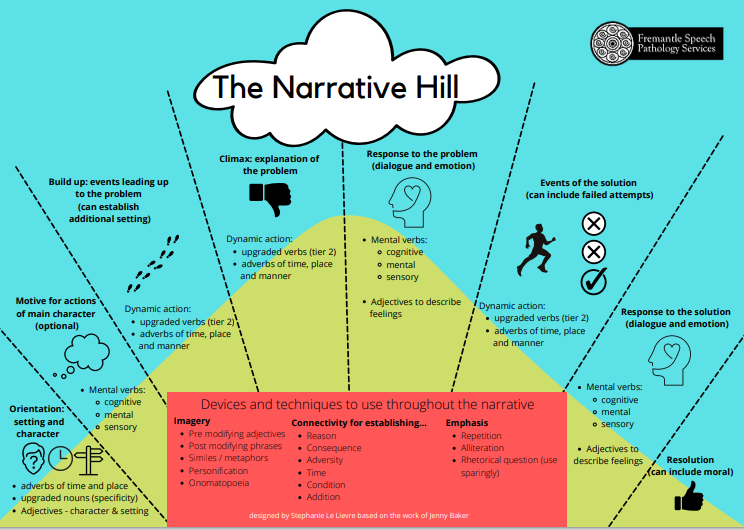 Frame 2
Frame 2
Without warning,they were confronted with a massive storm.
Adverb of time 
(with dangerous connotations)
suddenly
all of a sudden
in a flash
immediately
Discuss how an adverb of time can have additional jobs in the sentence – 
such as to create suspense or danger
Frame 2
Without warning,they were confronted with a massive storm.
Upgraded verb for ‘saw’
faced with
witnessed
noticed
Discuss how a verb can make such a difference to the “vibe” of the action
Frame 2
Lightning cracked above their heads, 
and a huge angry wave snapped the mast in half like a toothpick.
Explore the verb ‘cracked’ (onomatopoeia)
Discuss how onomatopoeia can be used to create the imagery you desire in your writing
Frame 2
Lightning cracked above their heads, 
and a huge angry wave snapped the mast in half like a toothpick.
Adverb of Place (Orientation)
in the sky
through the rain
all around them
Discuss prepositions and why only some work in this instance
Frame 2
Lightning cracked above their heads, 
and a huge angry wave snapped the mast in half like a toothpick.
Connection of addition
“and” is used to connect two clauses
Discuss how some people overuse ‘and’
Frame 2
Lightning cracked above their heads, 
and a huge angry wave snapped the mast in half like a toothpick.
Personification via the adjective
angry
vicious
violent
raging
fuming
Discuss how we can inject objects with ‘living’ qualities to 
Help the reader imagine what they look like or behave like
Frame 2
Lightning cracked above their heads, 
and a huge angry wave snapped the mast in half like a toothpick.
Upgraded verb (dynamic action)
splintered
shattered
wrenched
sliced
ripped
Discuss how good quality verbs can assist to emphasise the 
characteristics of the action
Frame 2
Lightning cracked above their heads, 
and a huge angry wave snapped the mast in half like a toothpick.
Upgraded noun (specificity)
Discuss how good quality nouns can assure the reader that you 
have knowledge about your subject matter
Frame 2
Lightning cracked above their heads, 
and a huge angry wave snapped the mast in half like a toothpick.
Simile (to create imagery)
Think of other things that would snap easily
Formula for the sentence
Adverb of time (dangerous) + 
Upgraded verb + 
Upgraded adjective
Write a sentence using the formula
Formula for the sentence
Upgraded verb + 
Adverb of place + 
Connection of addition +
Personification +
Upgraded verb +
Upgraded noun +
Simile
Write a sentence using the formula
Frame 3
Frame 4
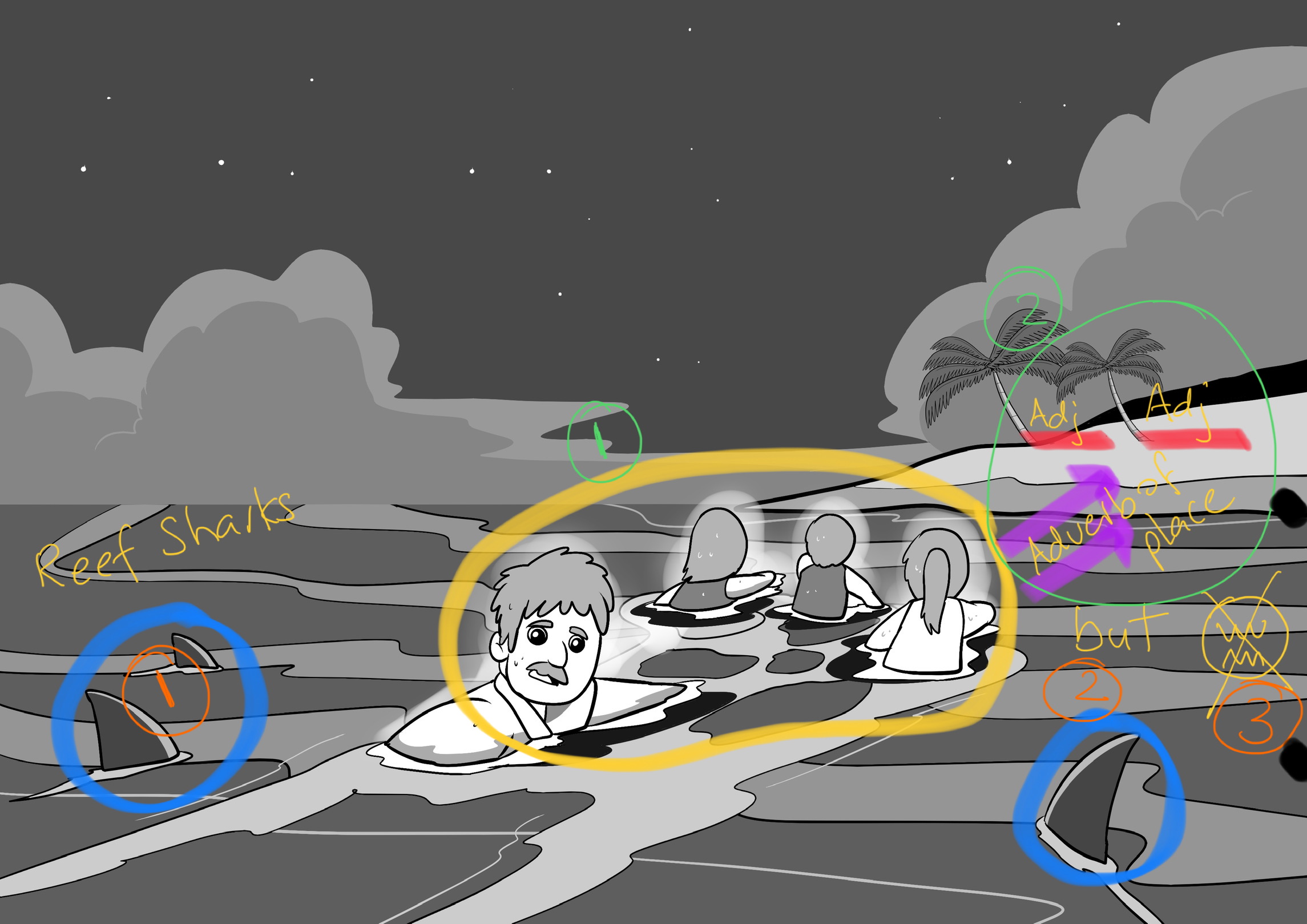 Frame 5
Student Workbooks
Verbs
Alliteration
What I Learned